Использование элементов фитнес-аэробики на уроках физической культуры как средство укрепления и сохранения здоровья учащихся
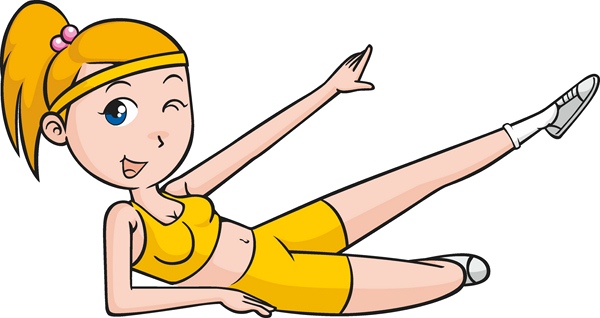 Подготовила: учитель физической культуры 
МАОУ СОШ№28
Шмидт Татьяна Викторовна
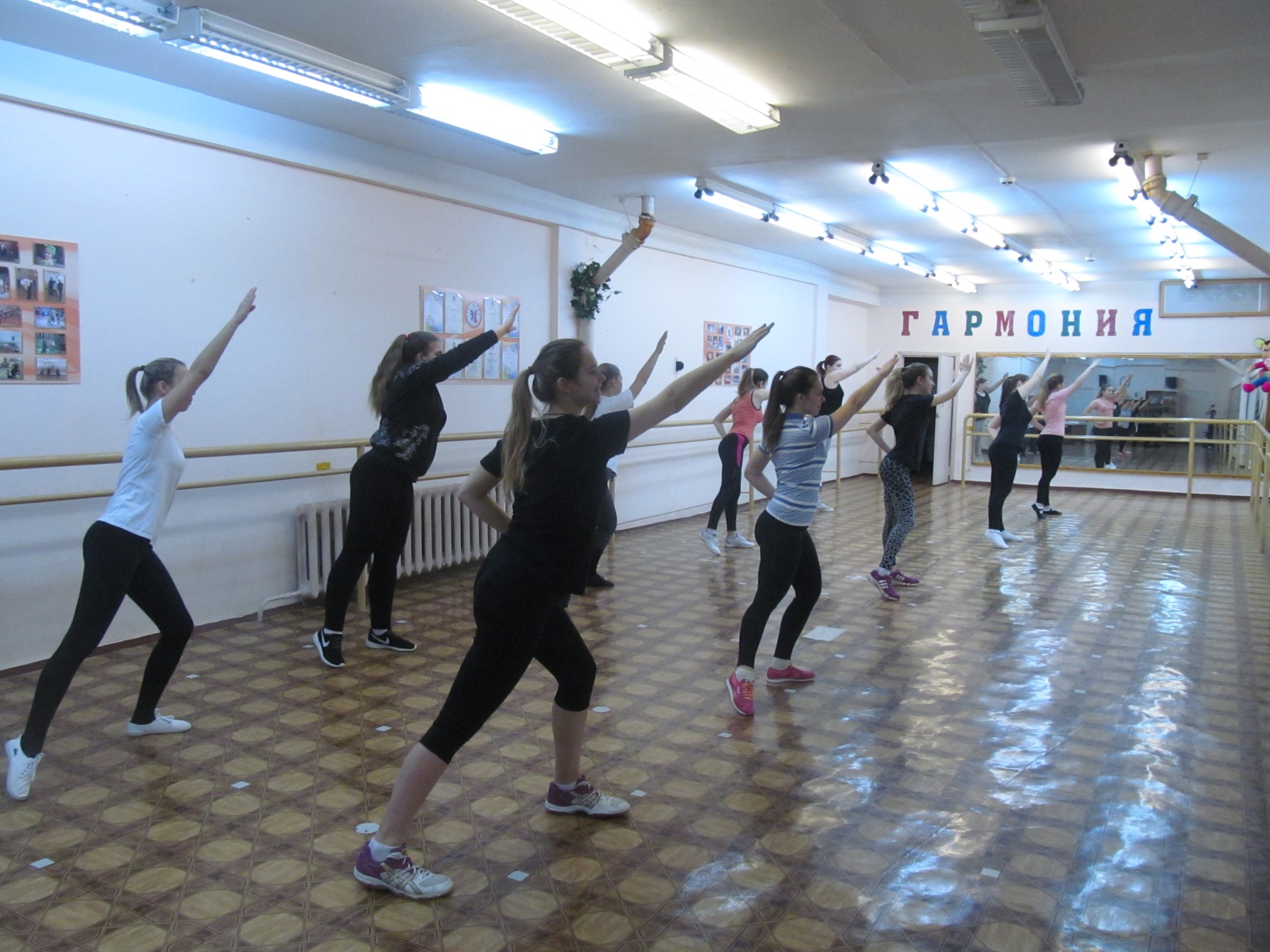 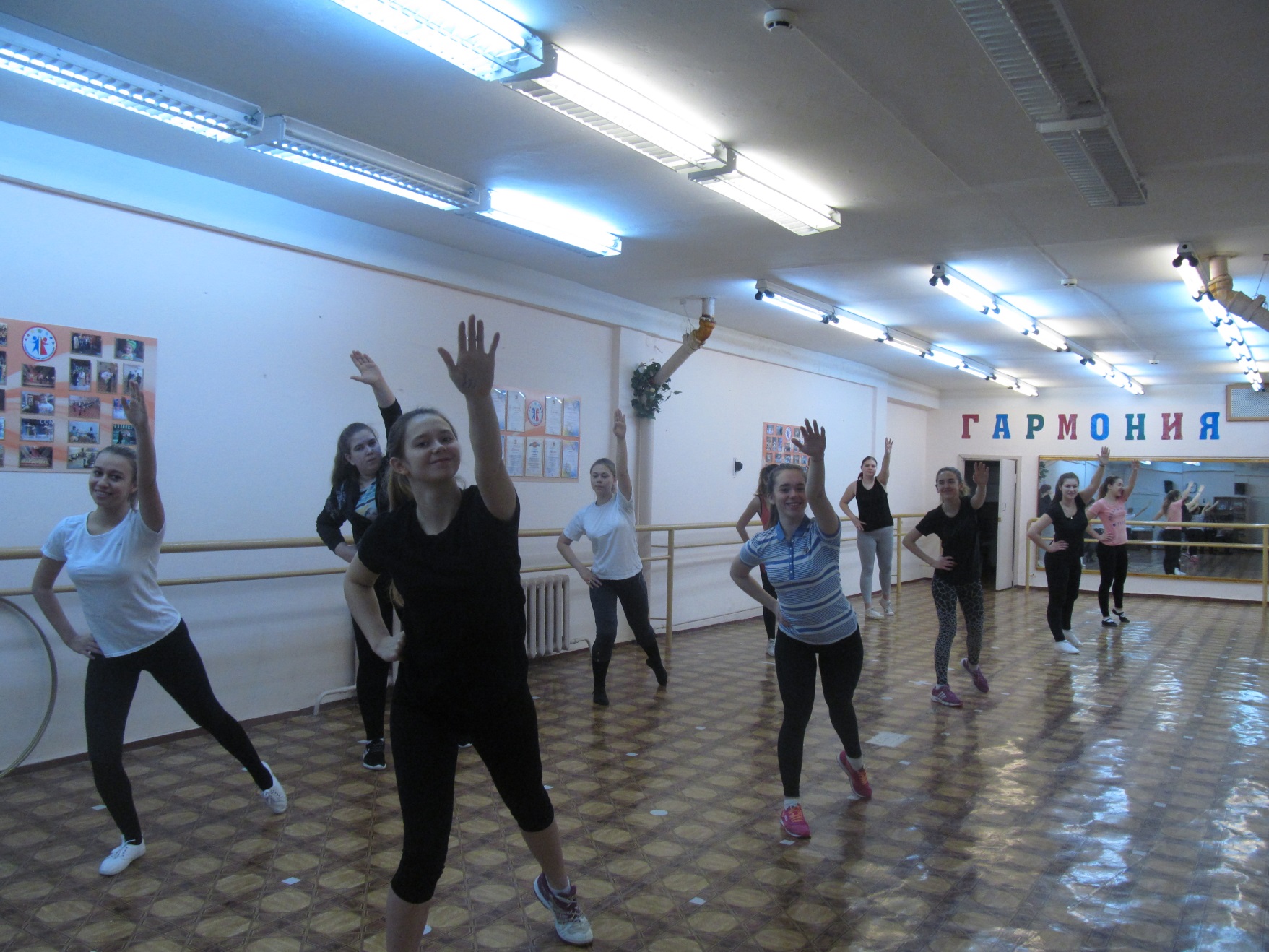 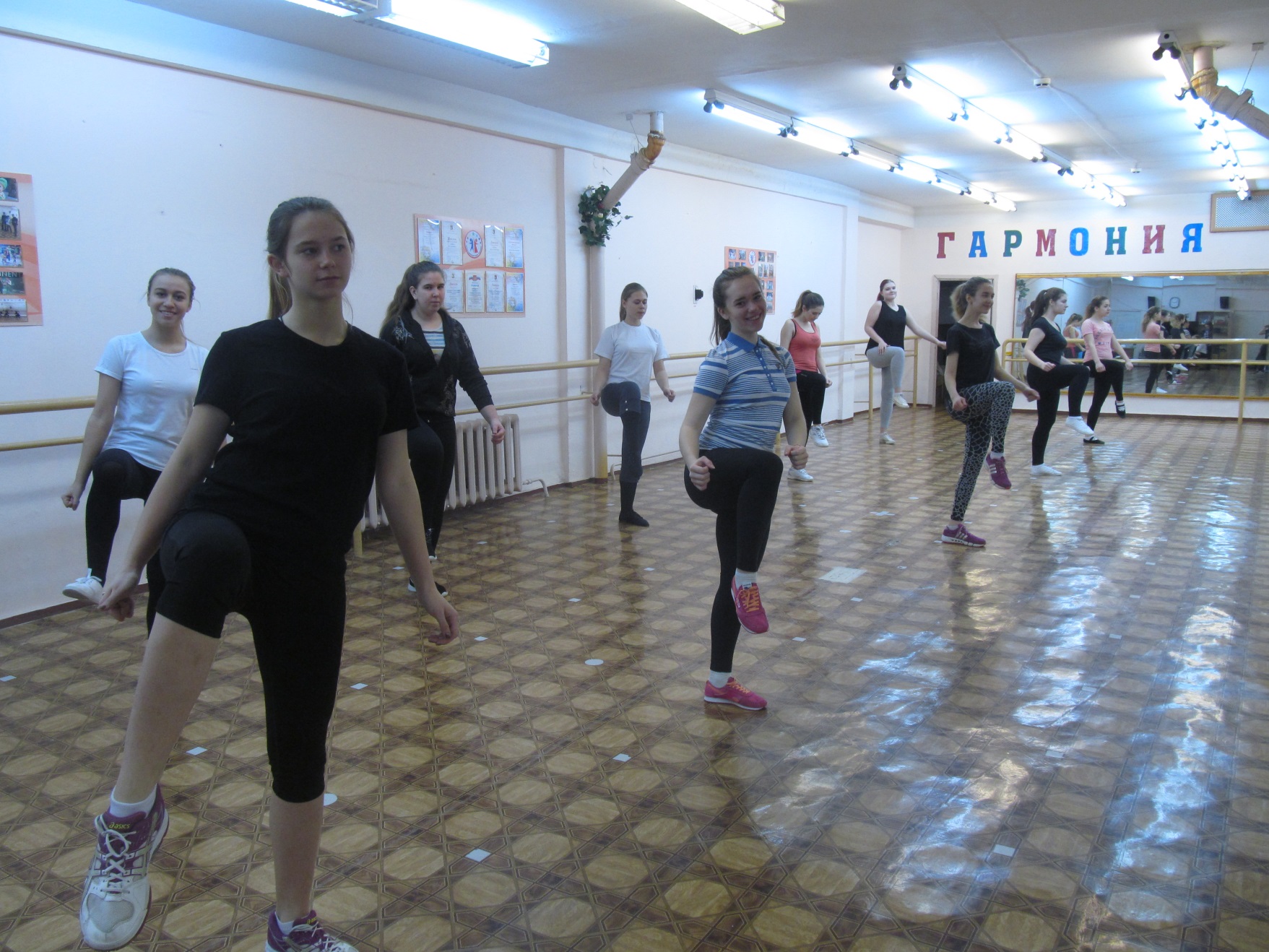 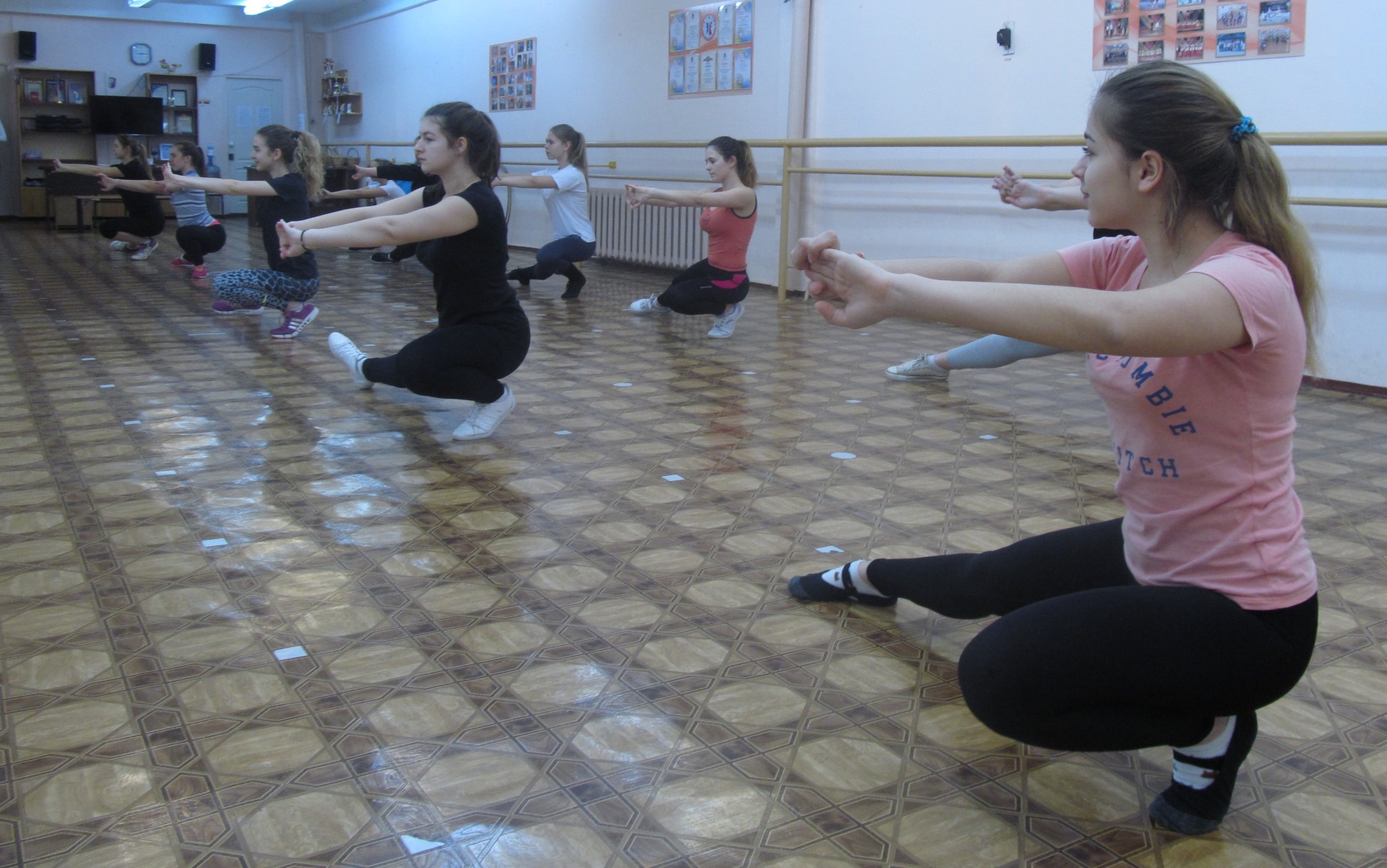 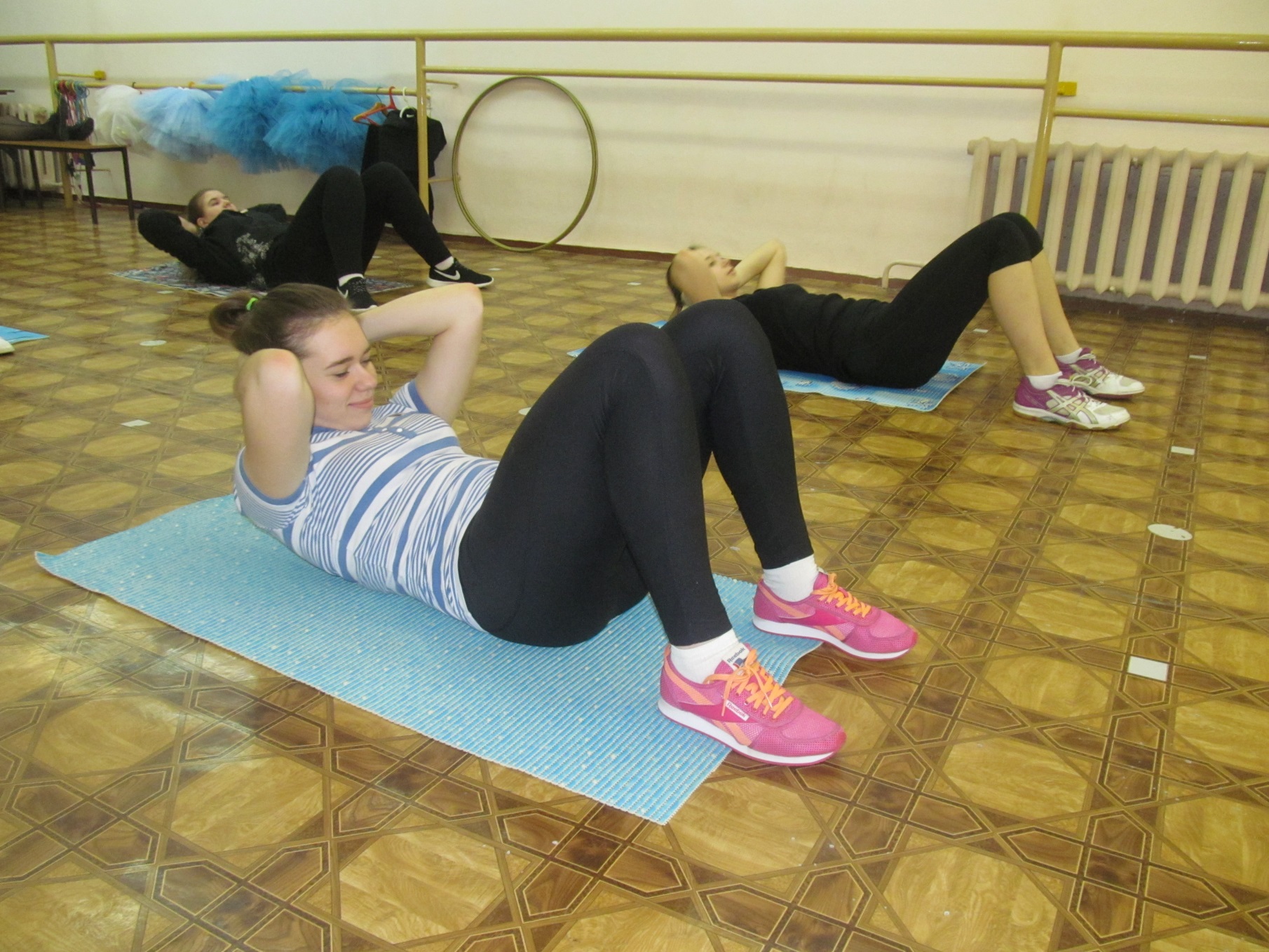 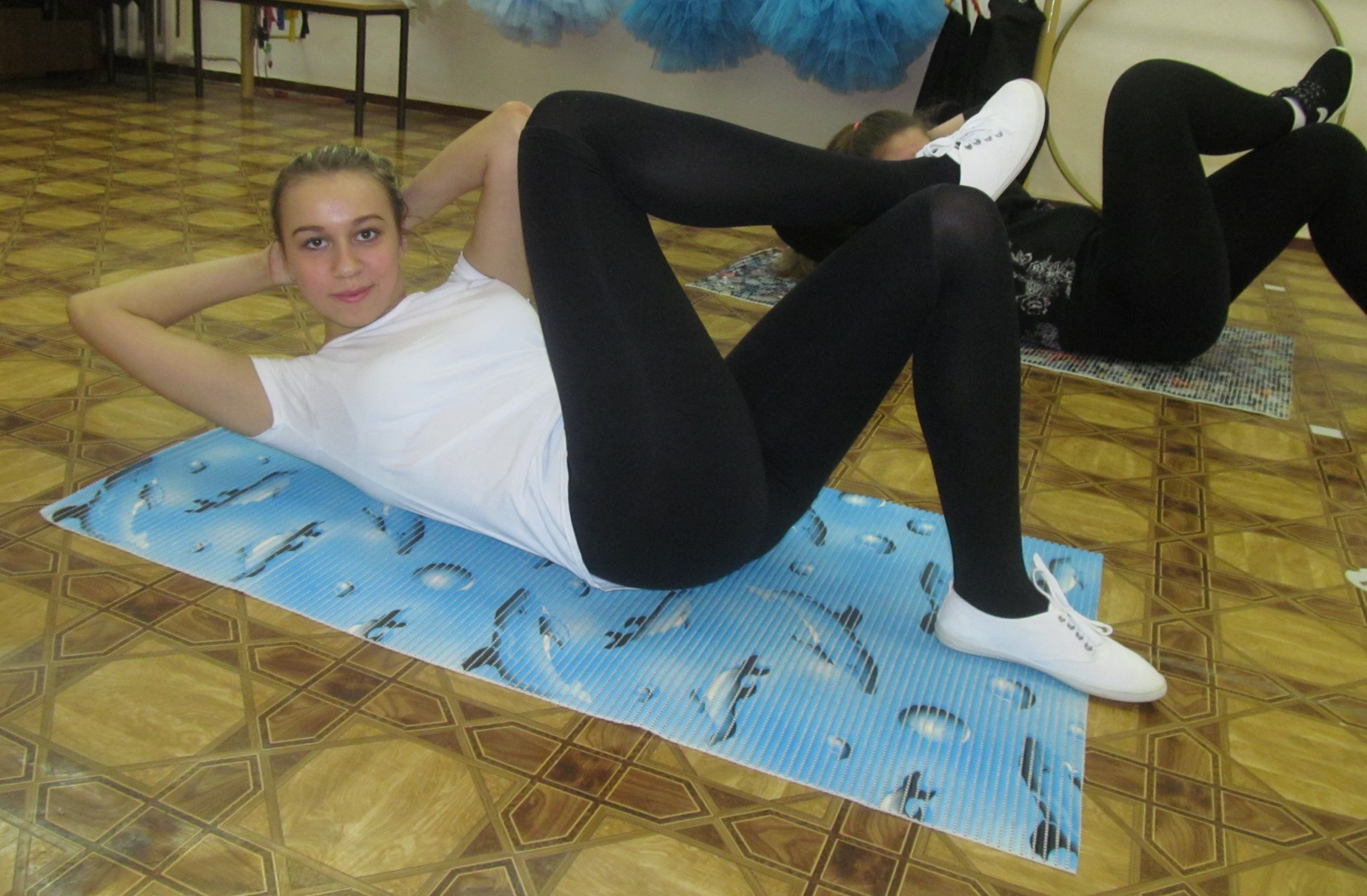 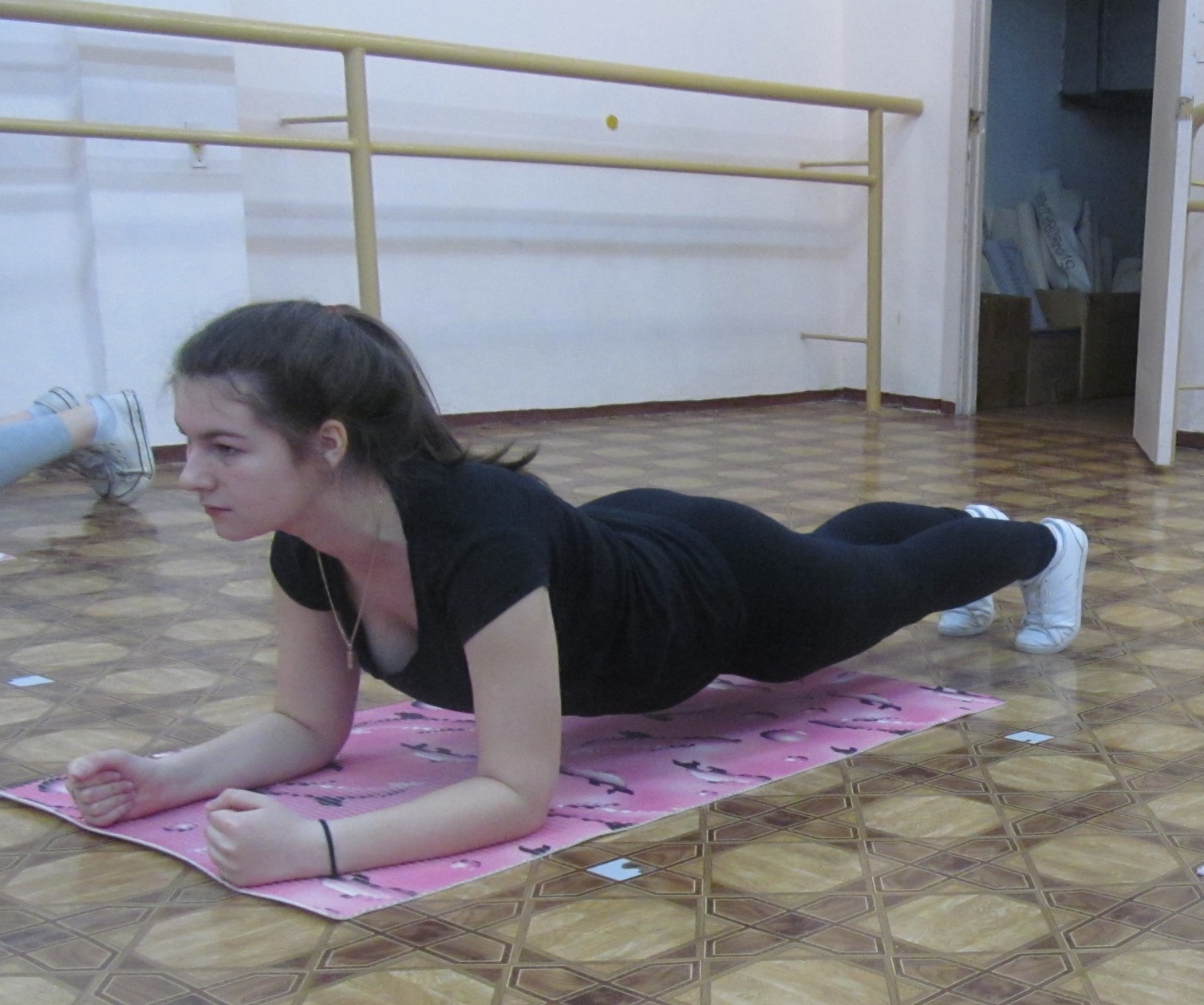 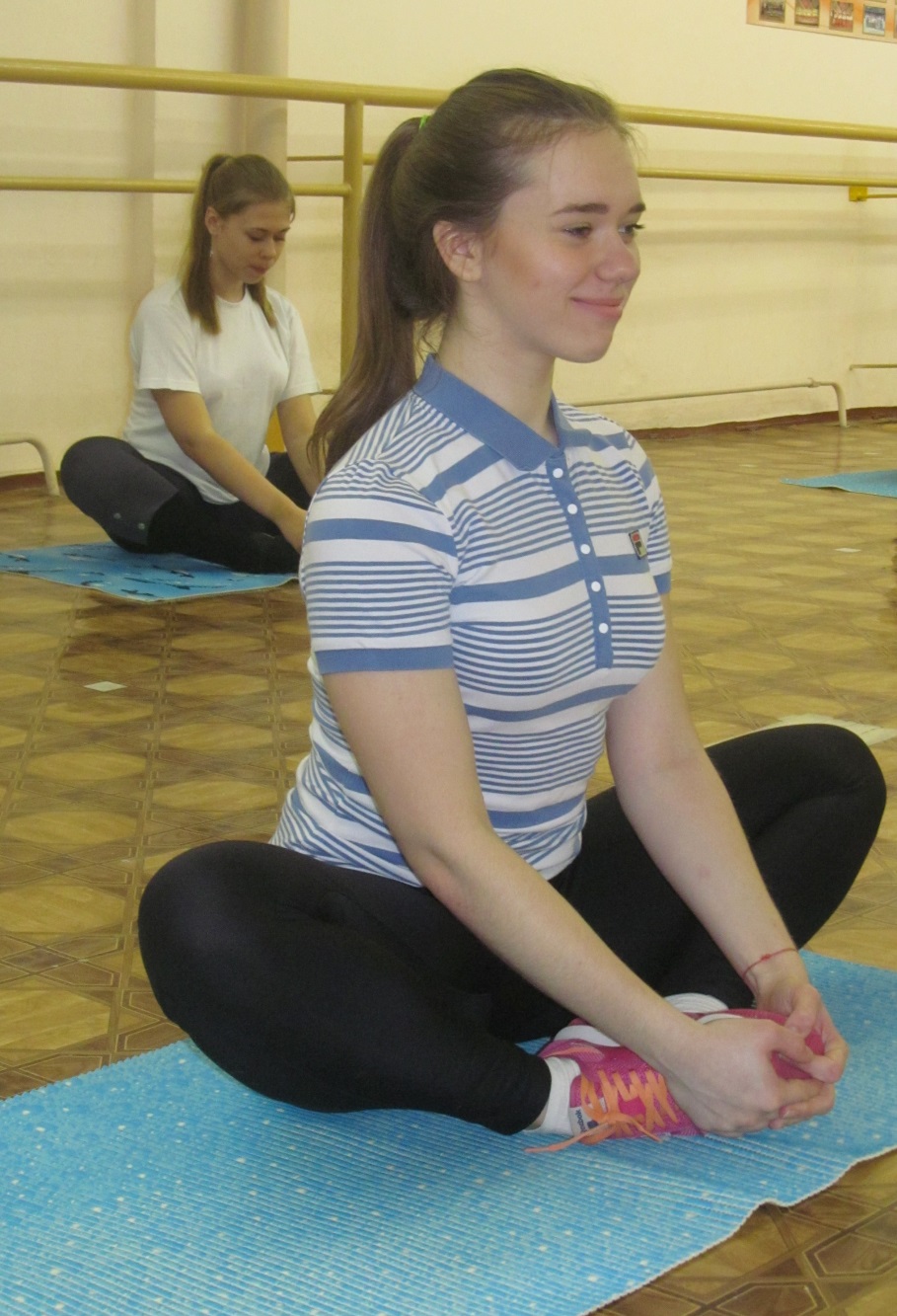 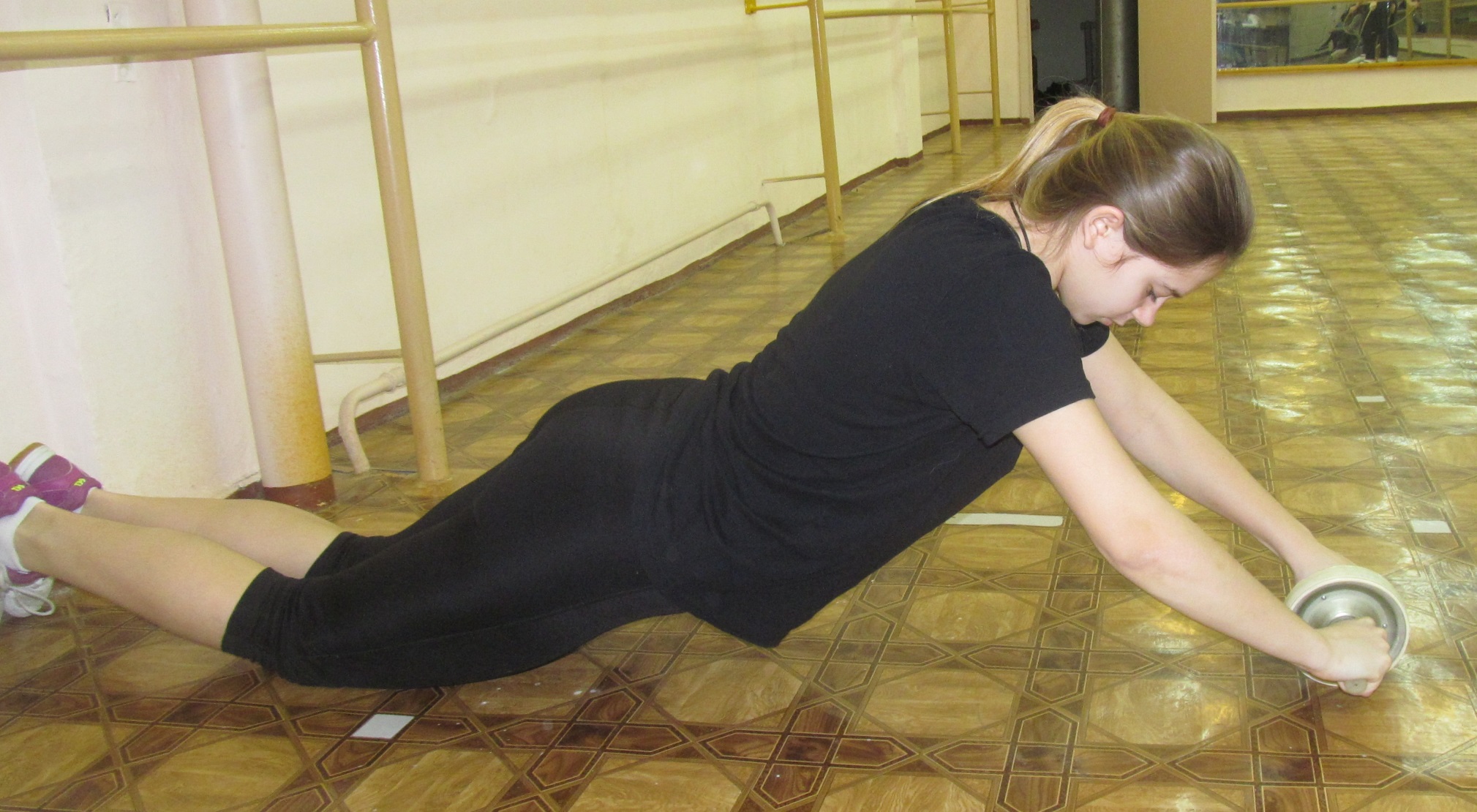 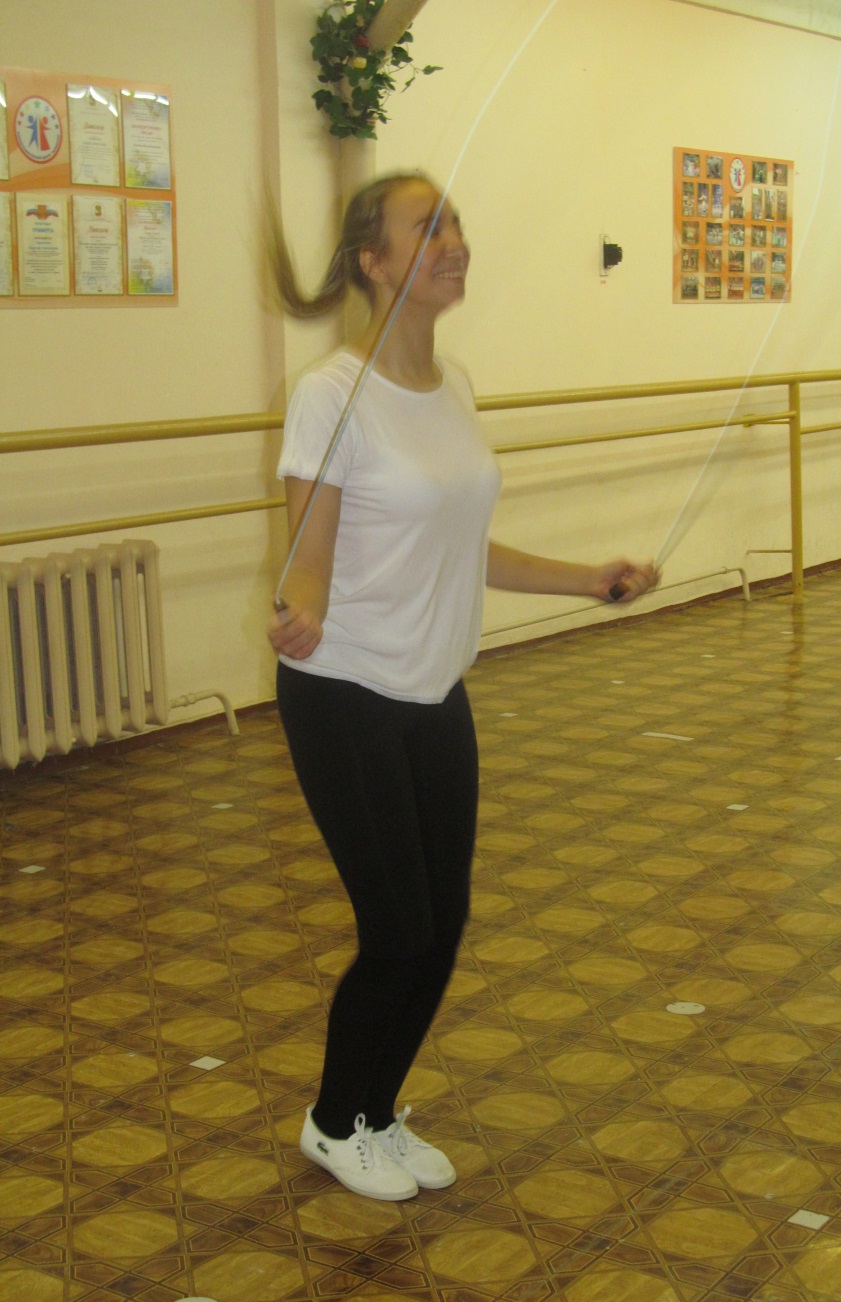 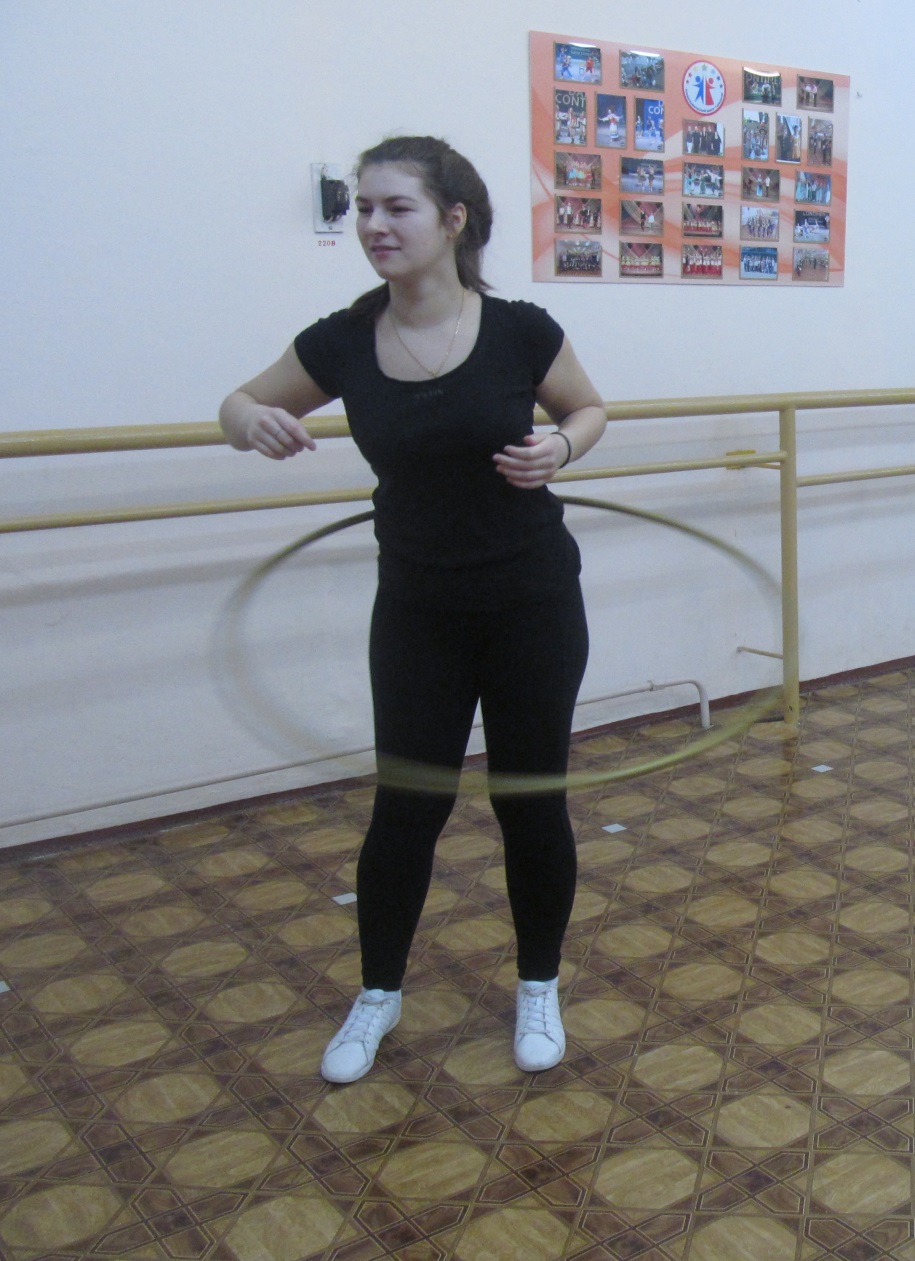 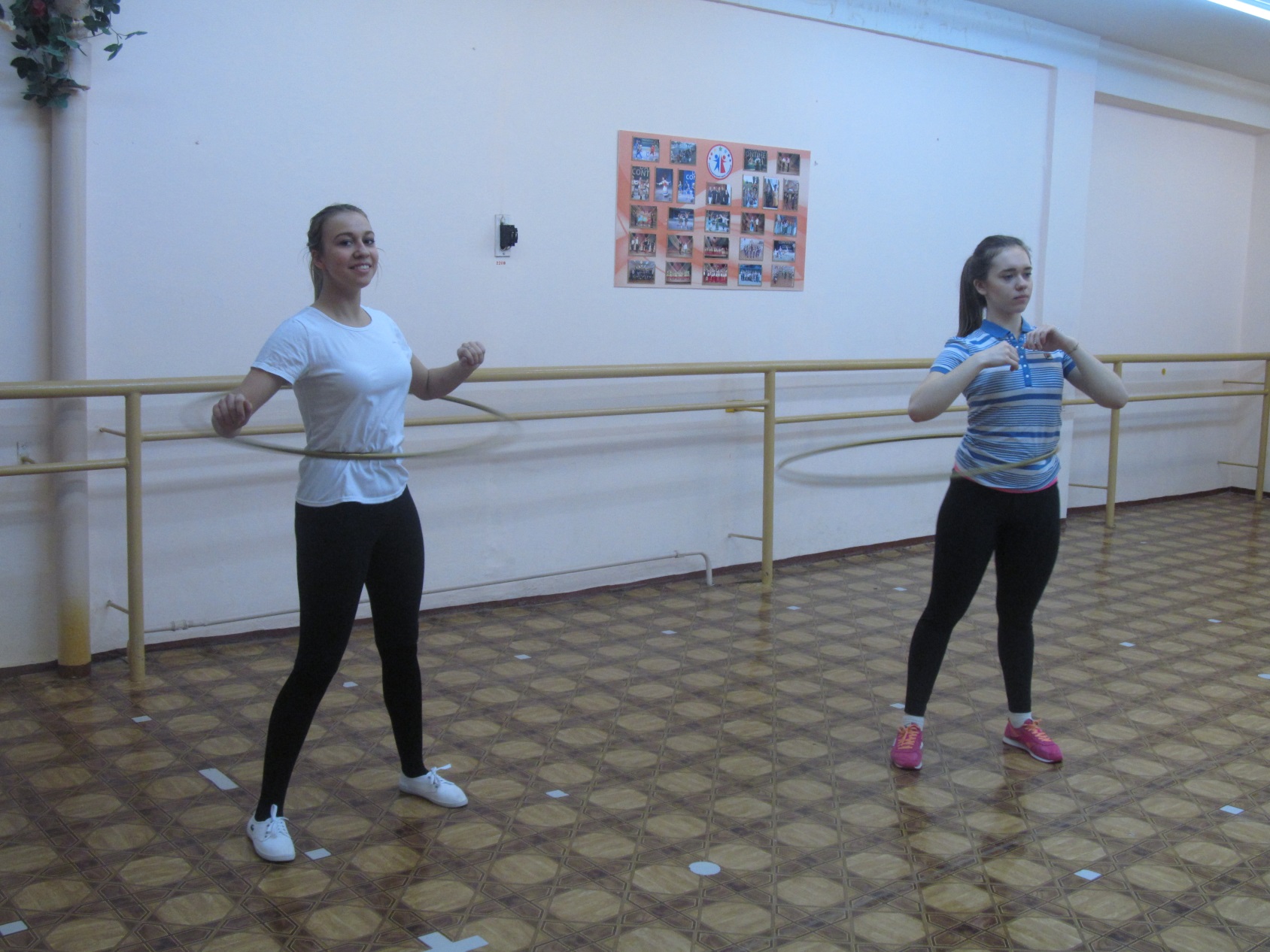 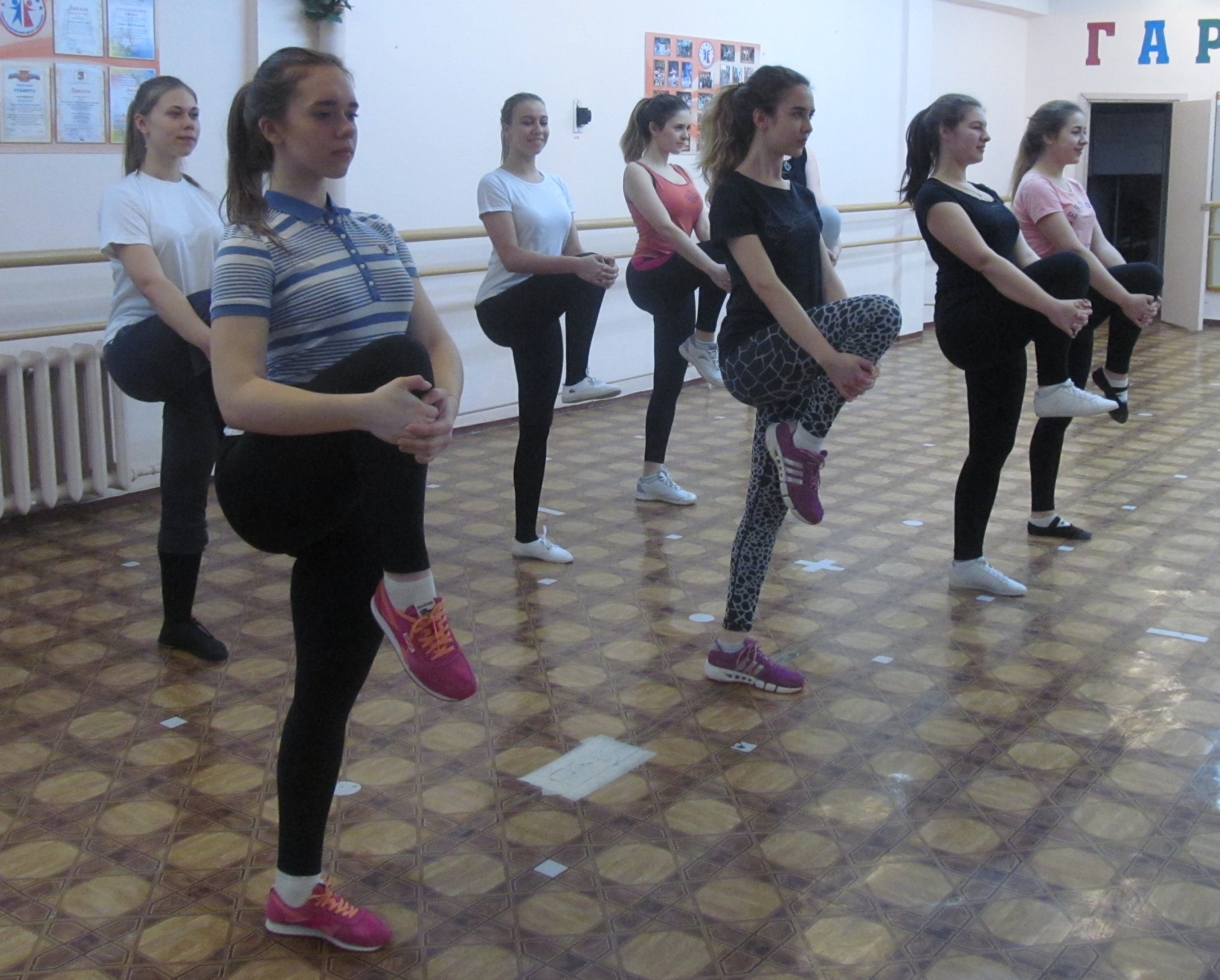 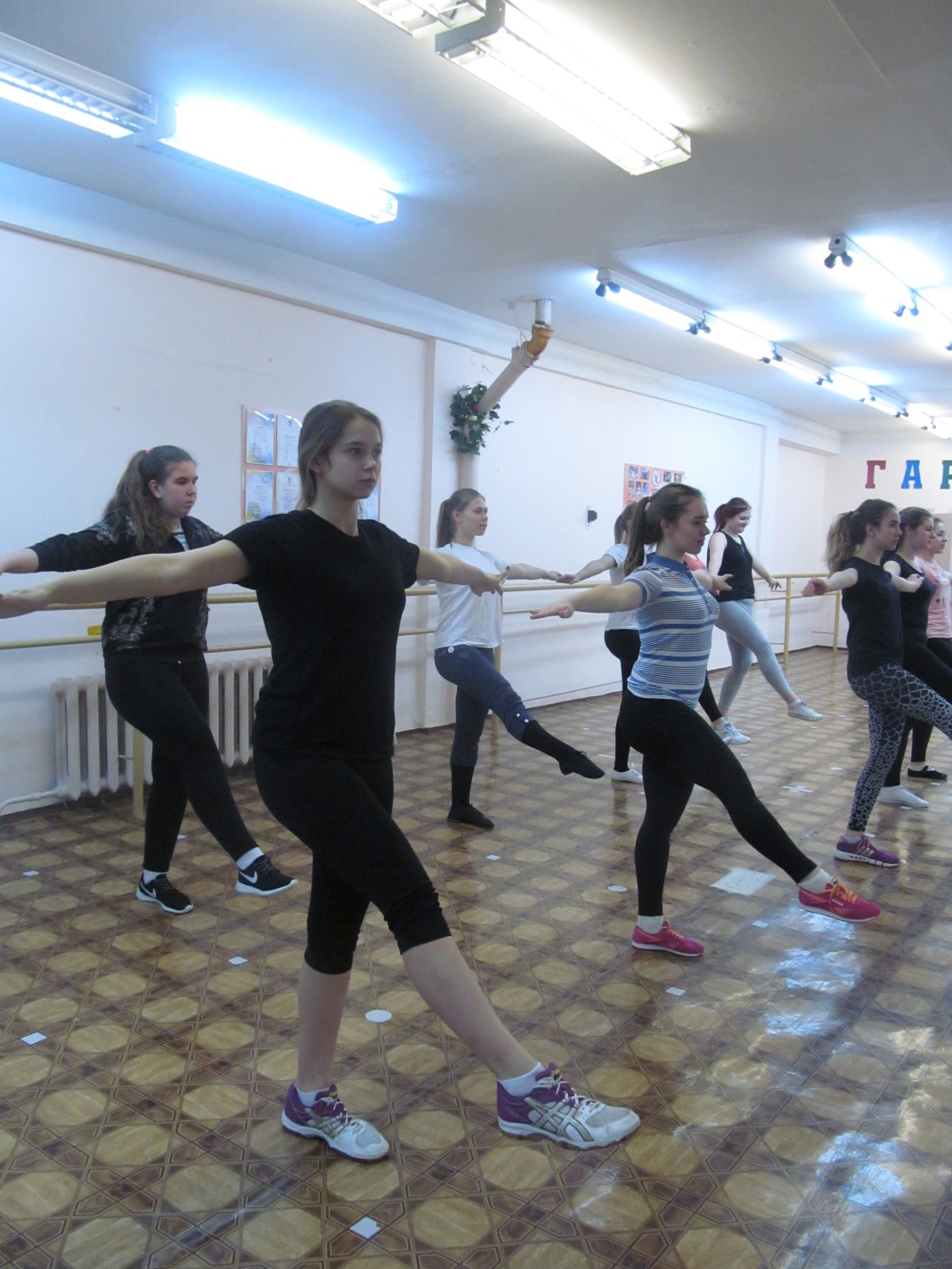 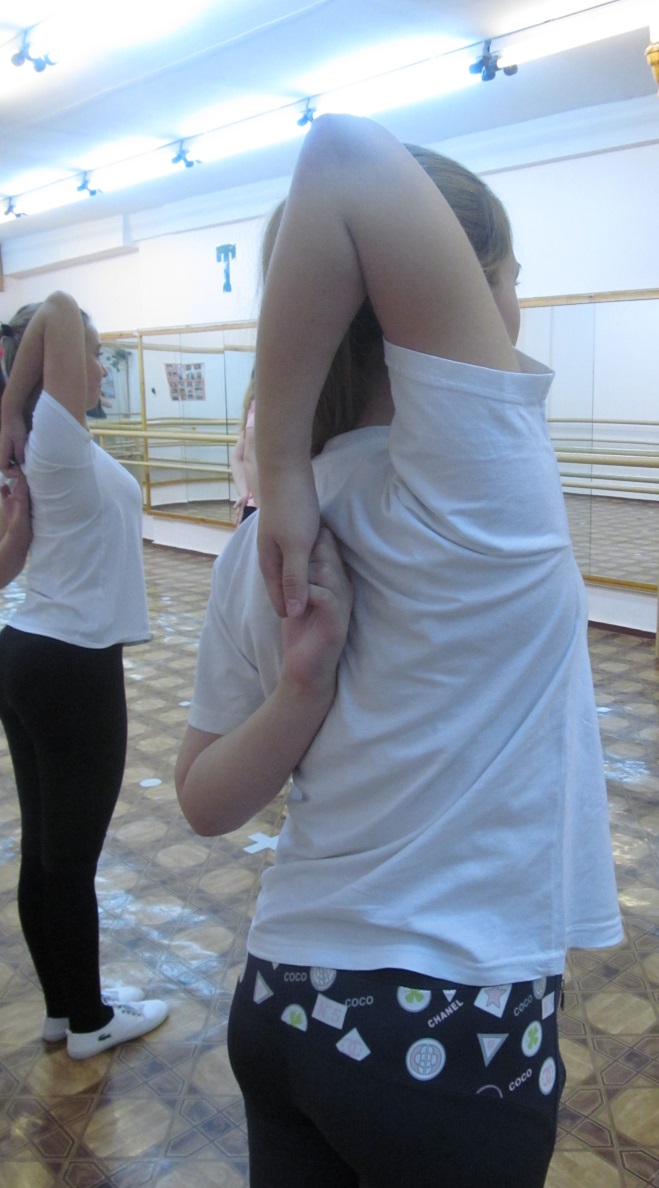 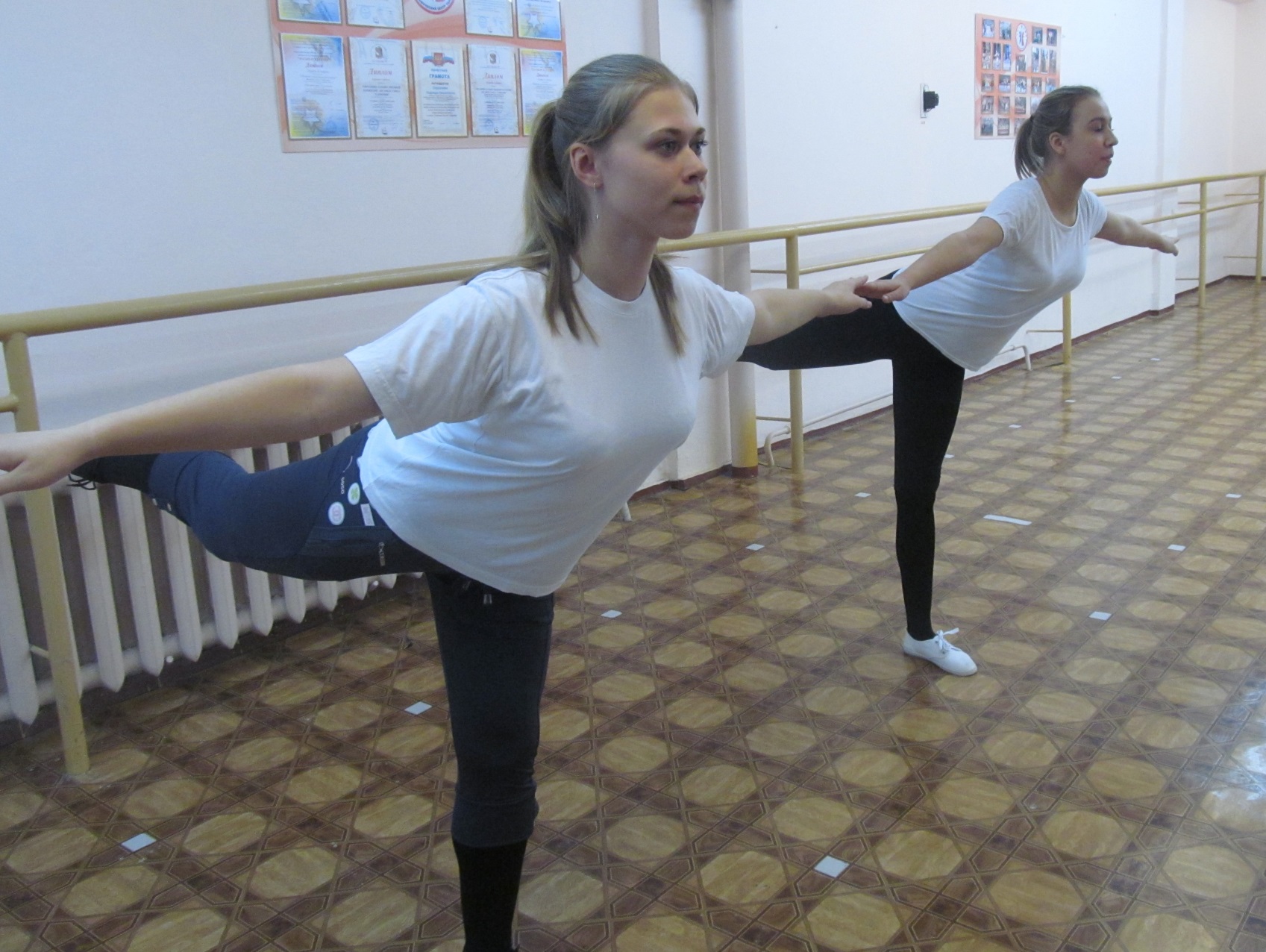 Йога для глаз
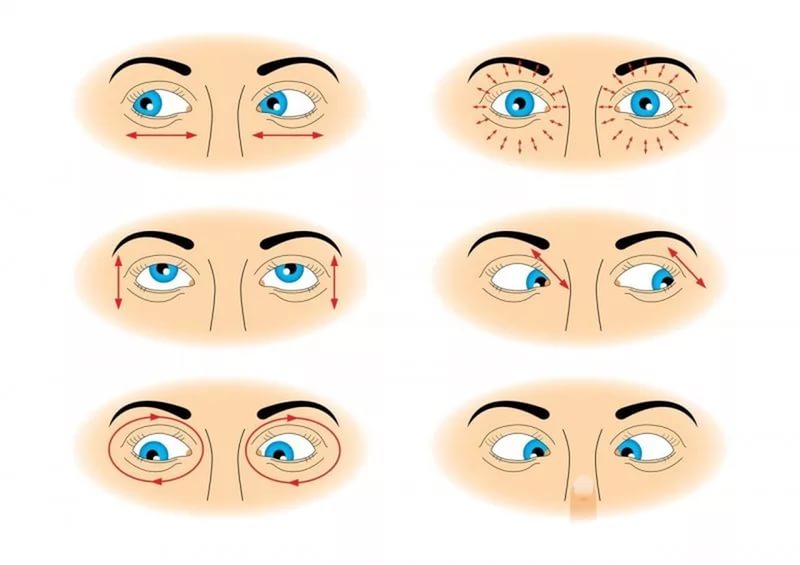 Резиночка
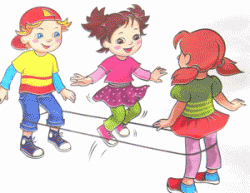 Удочка
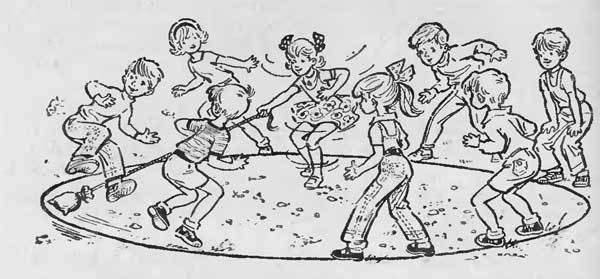 Бильбоке
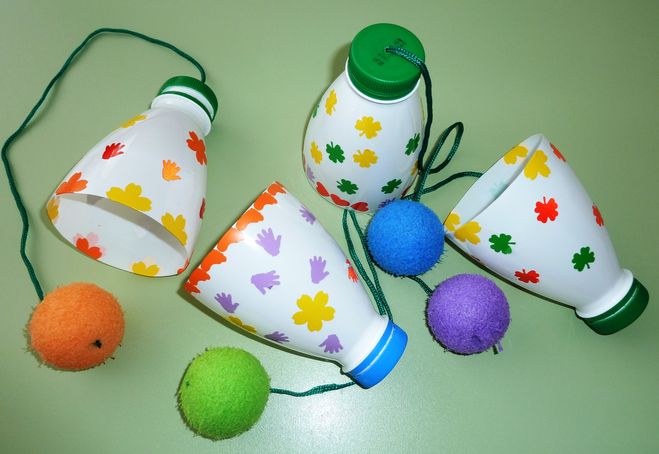 Будьте здоровы!Берегите себя и своих близких!!!Спасибо за внимание